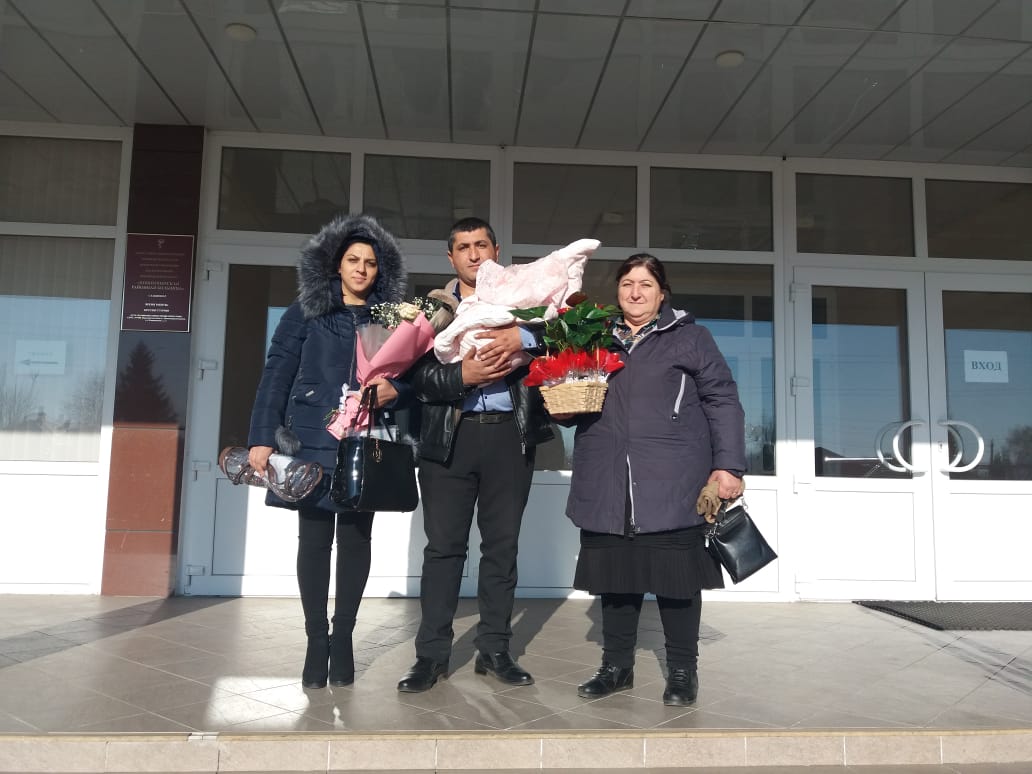 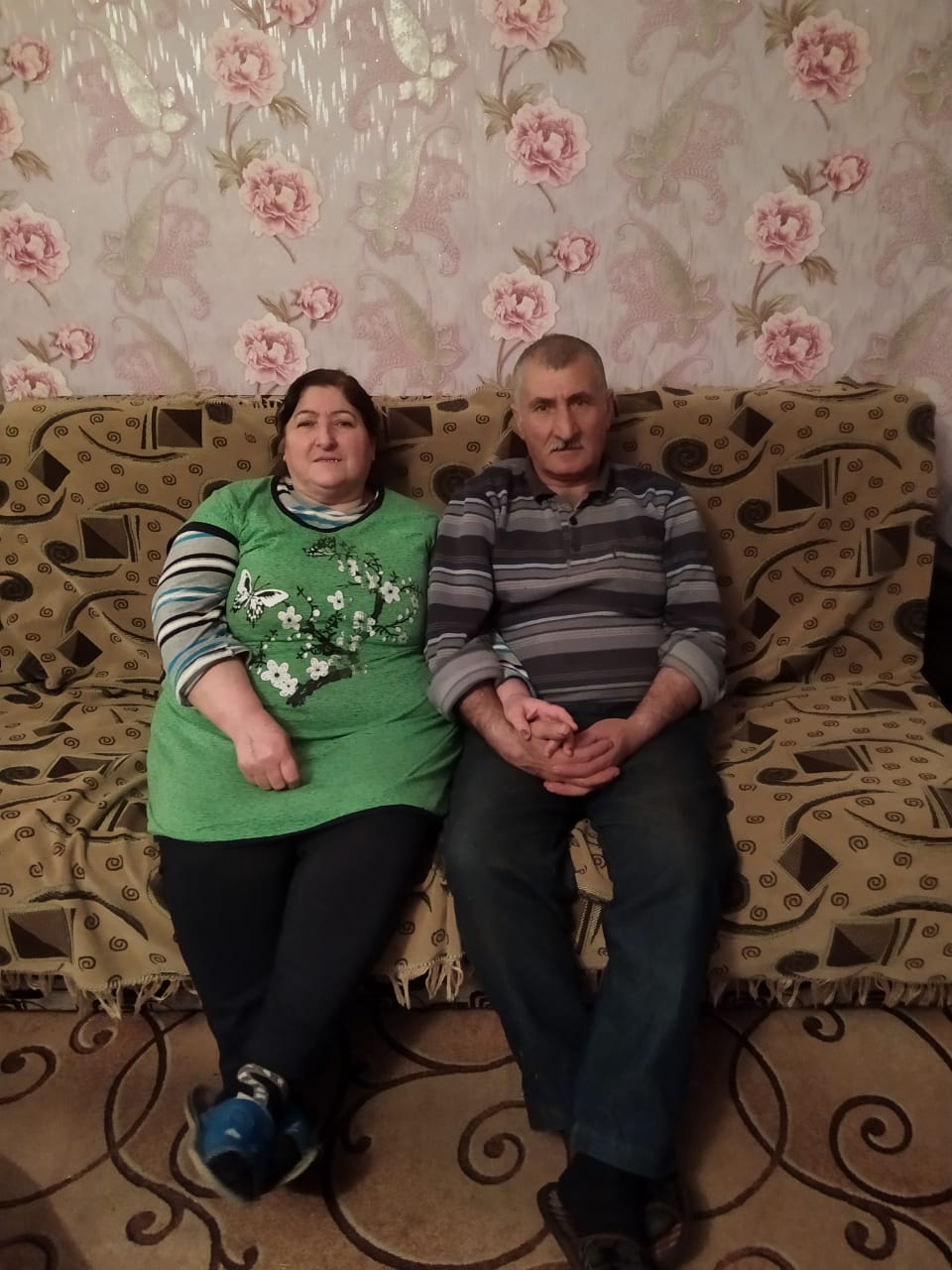 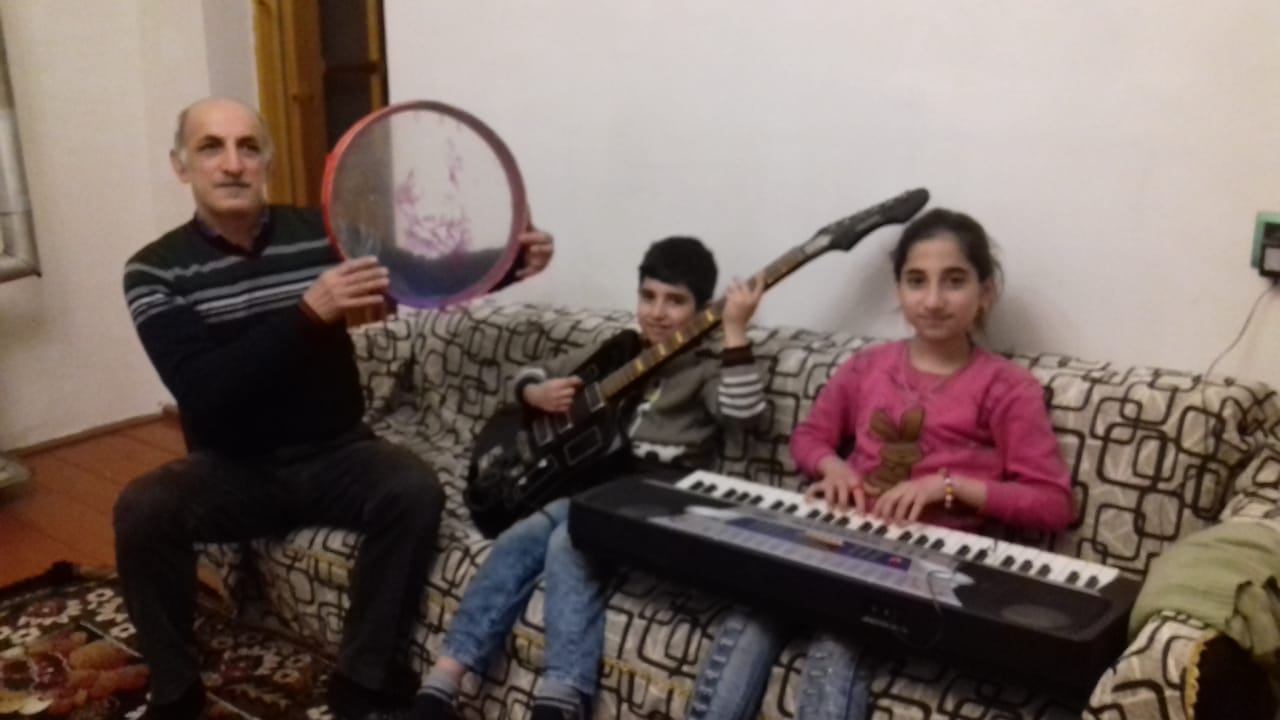 СЧАСТЛИВЫ ВМЕСТЕ
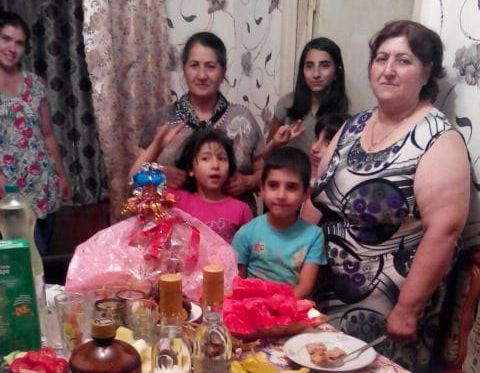 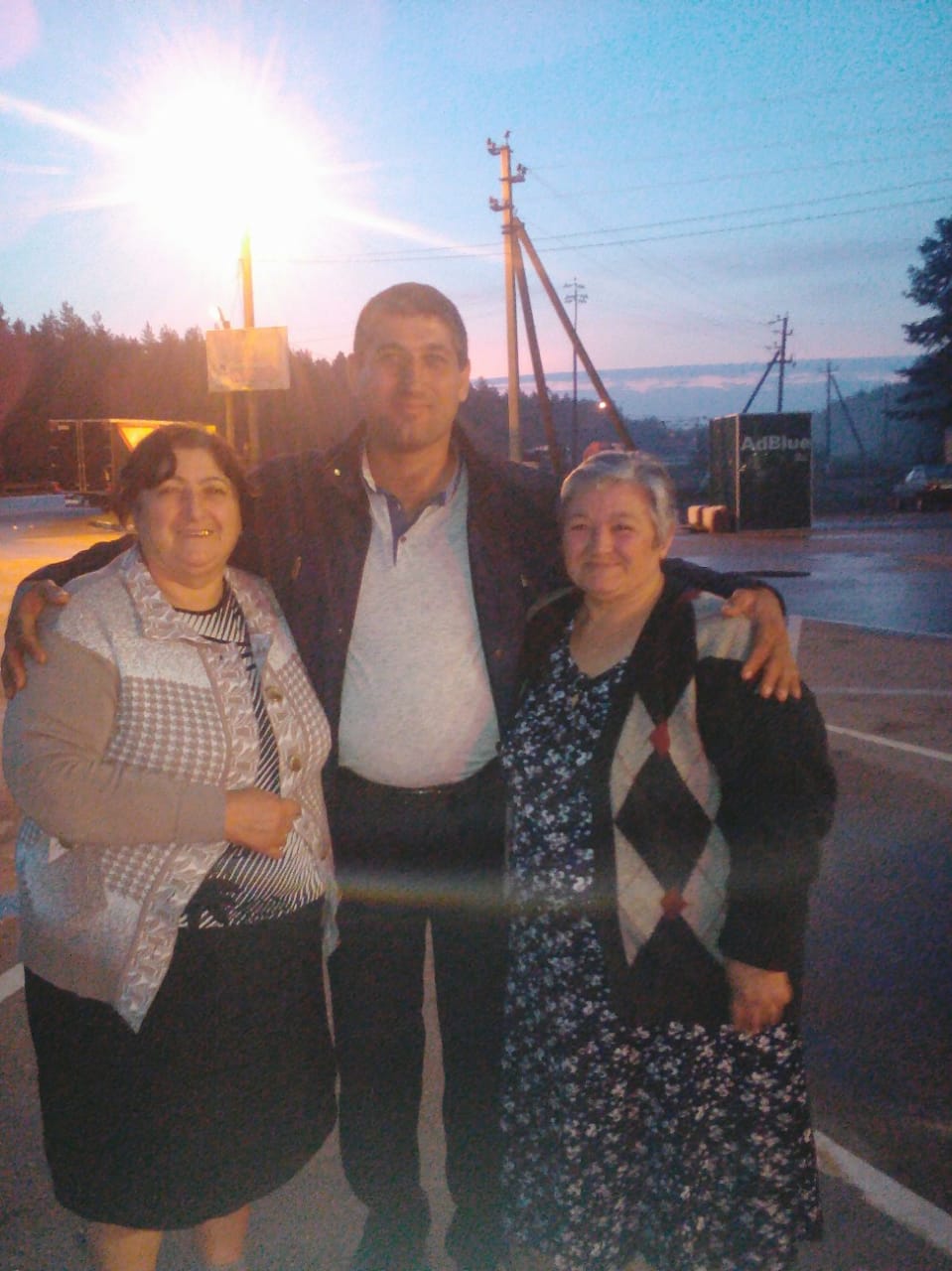 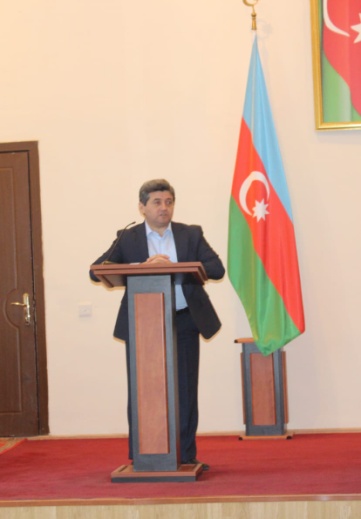 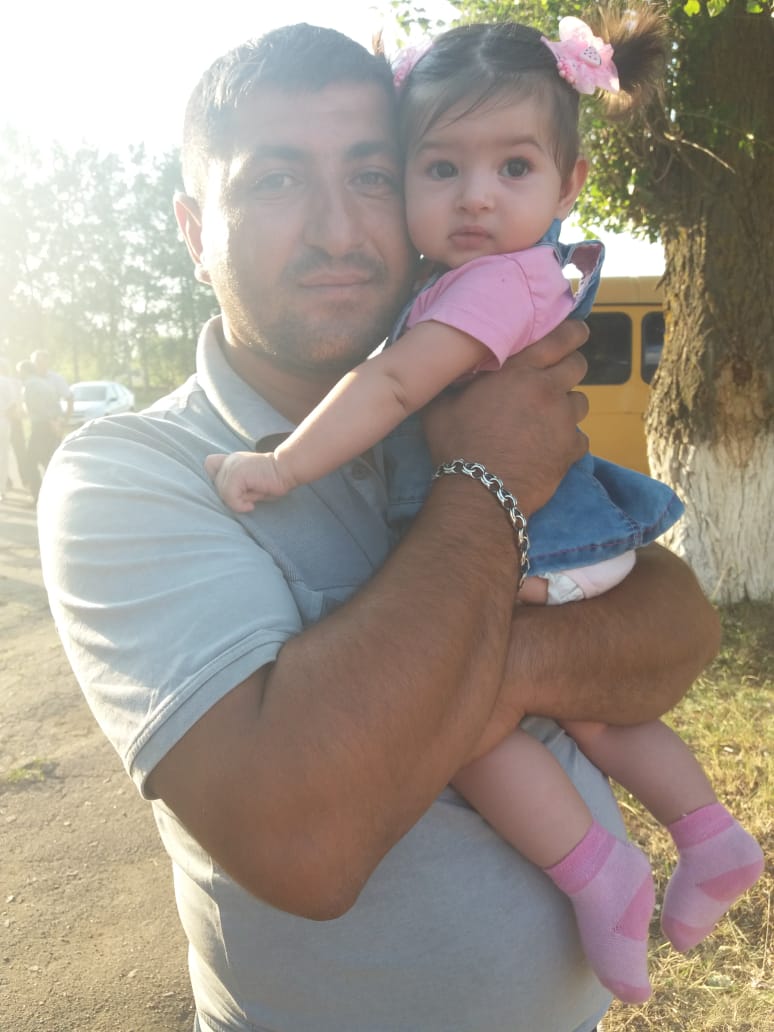 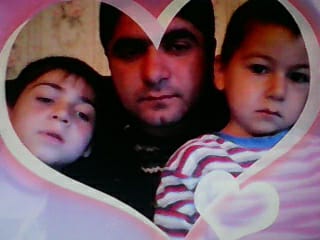 [Speaker Notes: Семья Алиевых Шамдин и Духик отметила золотой юбилей. За  50 лет совместной жизни  воспитали 5х детей и 12 внуков. СЧАСТЛИВЫ ВМЕСТЕ.]